Titolo
Relatore

Affiliazione
Titolo
Sed posuere consectetur est at lobortis. Sed posuere consectetur est at lobortis. Curabitur blandit tempus porttitor. Lorem ipsum dolor sit amet, consectetur adipiscing elit. Cras mattis amet. Praesent cursus, vel scelerisque nisl et. Aenean lacinia nulla sed consectetur. Donec id elit non mi porta gravida at eget metus. Aenean lacinia bibendum nulla sed consectetur. Sed posuere consectetur est at lobortis. Vestibulum id ligula porta felis euismod semper.
Etiam porta sem malesuada magna mollis euismod. Cras justo odio, dapibus ac facilisis in, eget quam sociis natoque penatibus et magnis dis montes, nascetur ridiculus mus. Donec nulla auctor fringilla.
Duis mollis, est non luctus, nisi ligula, odio sem nec elit. Donec id elit non mi at eget metus. Sed est at lobortis. Nulla elit libero, a pharetra augue. Cras justo odio, dapibus ac facilisis in, egestas eget quam. Curabitur blandit tempus porttitor.
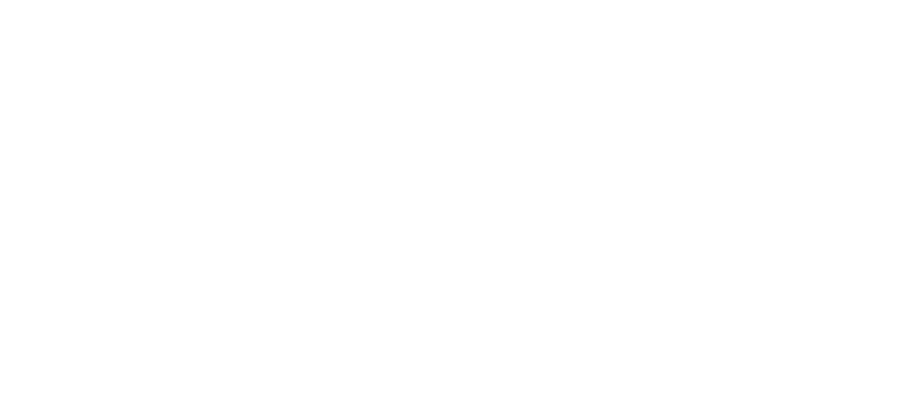